De eerste schooldag
Te vroeg op school
Hij was te vroeg op school!
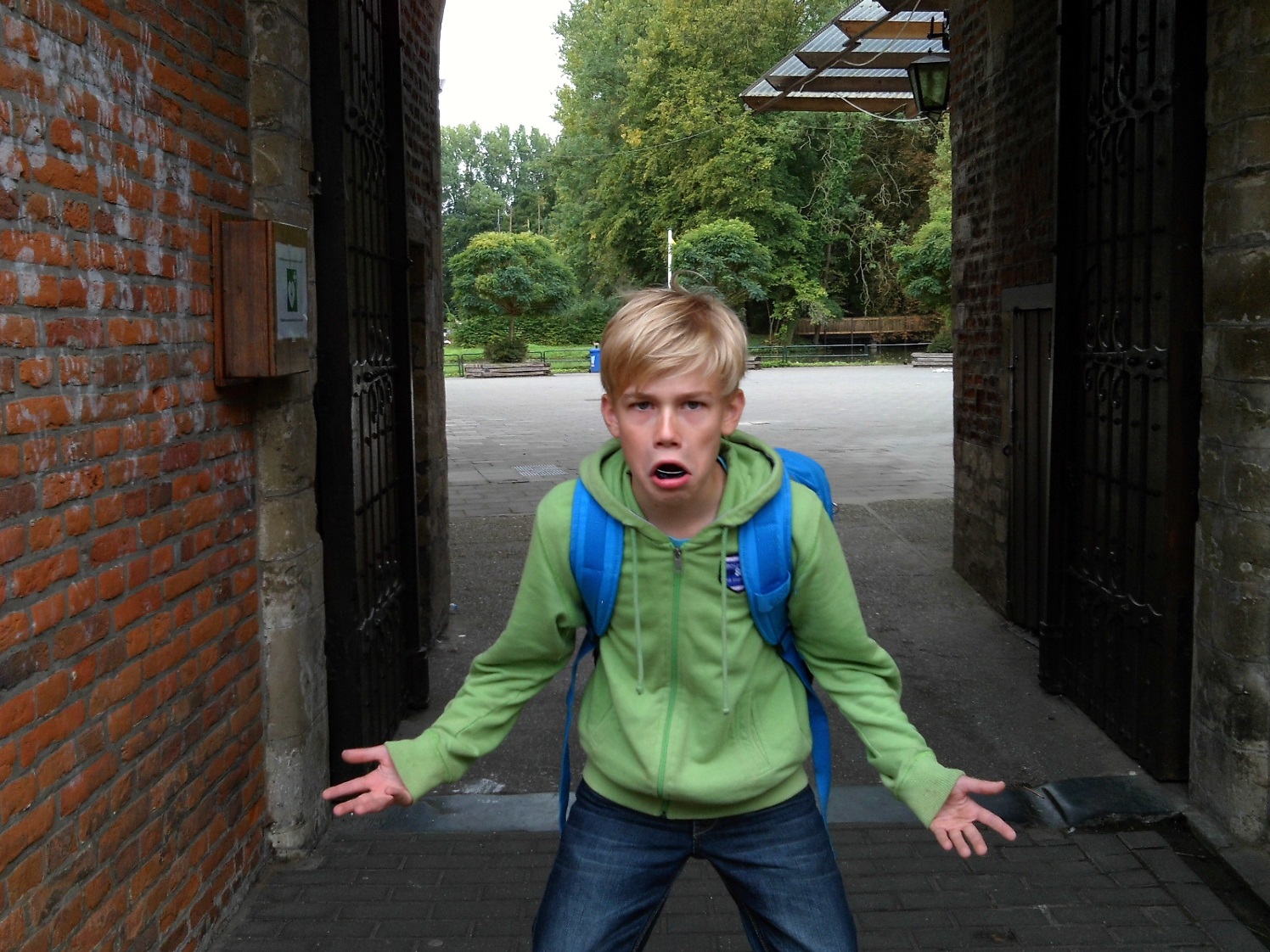 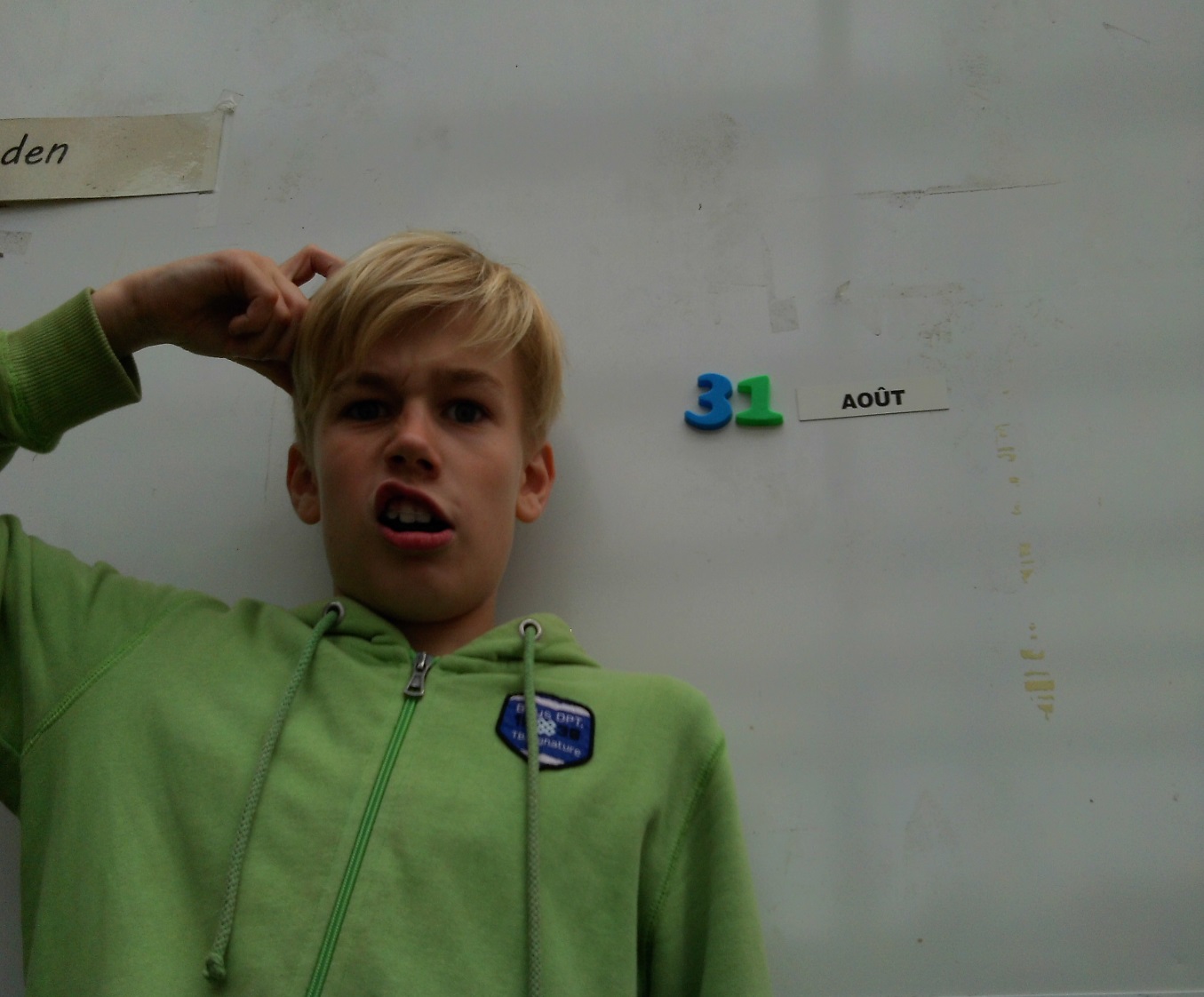 Ben je gek!!!
Euh , ja zeker
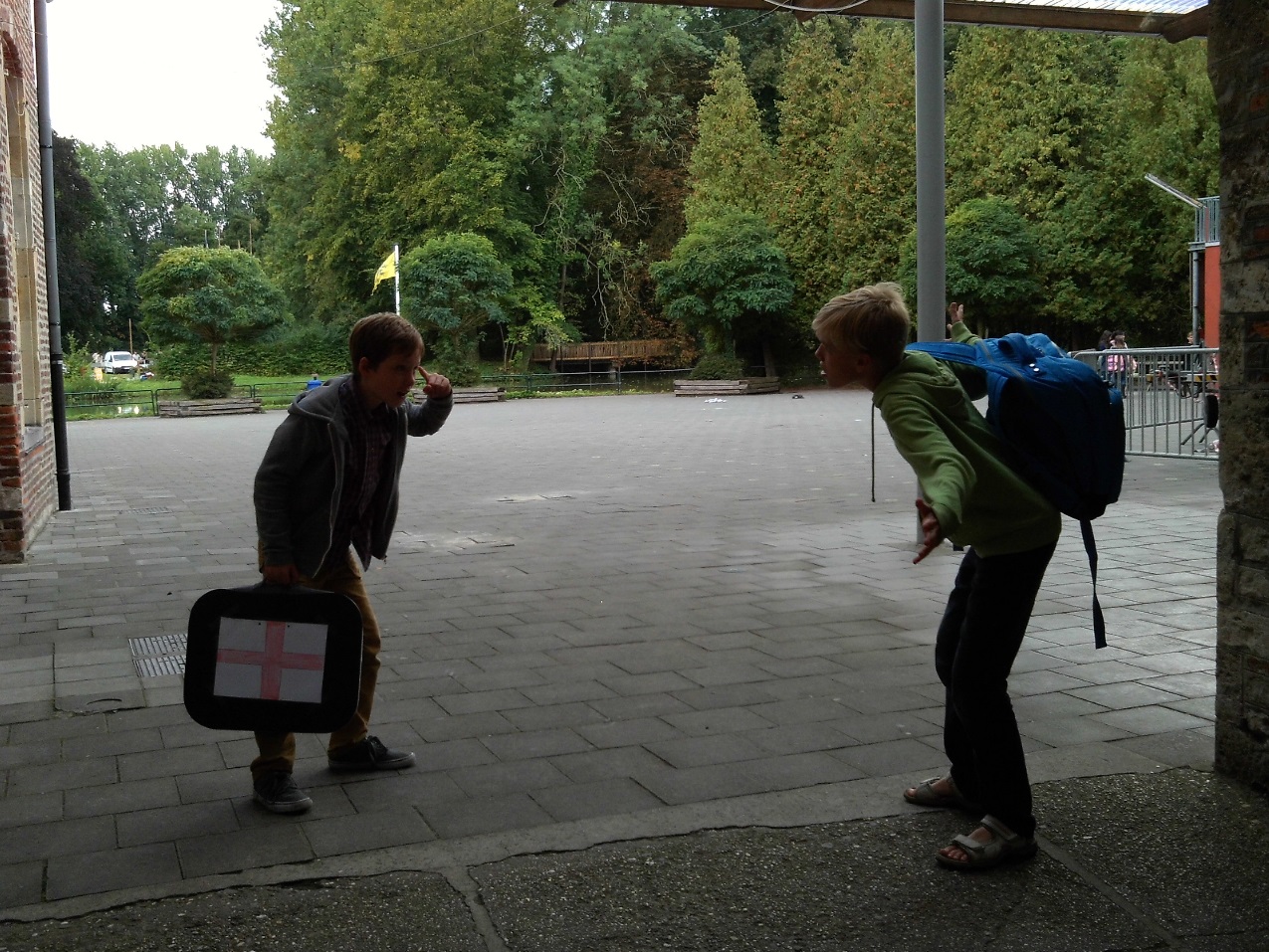 De poetsvrouw ruimt op 
Meester Thibault gaat niet akkoord
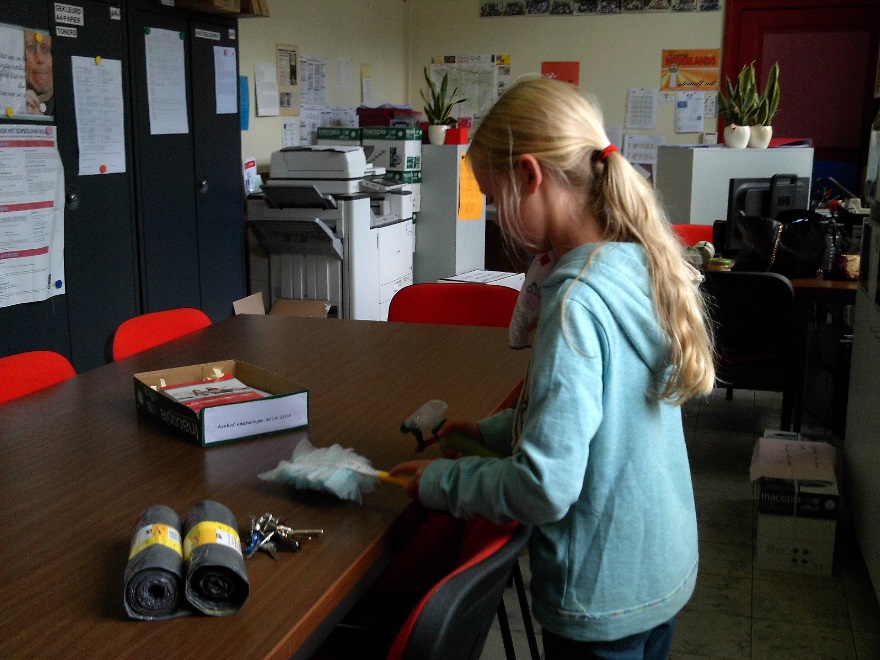 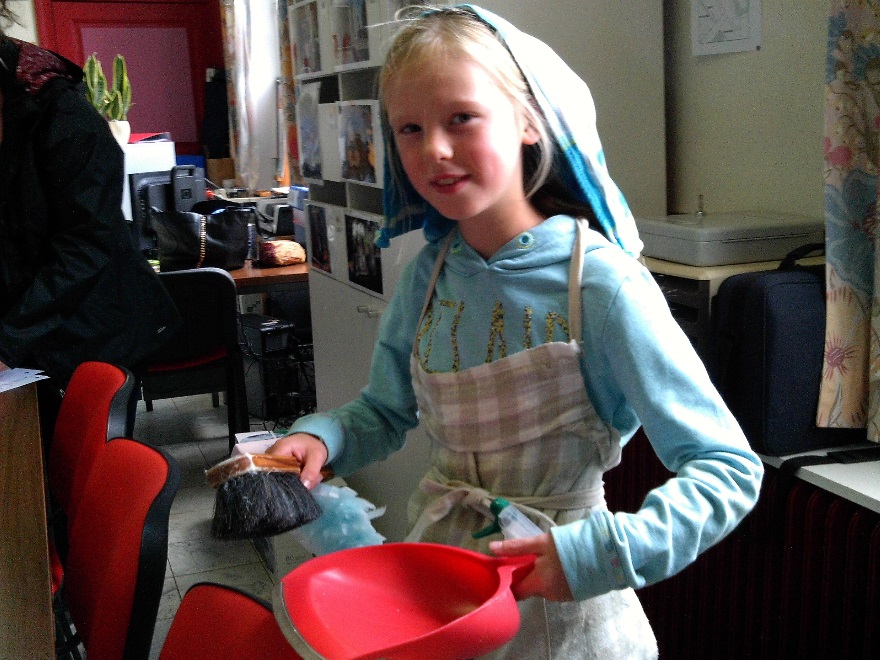 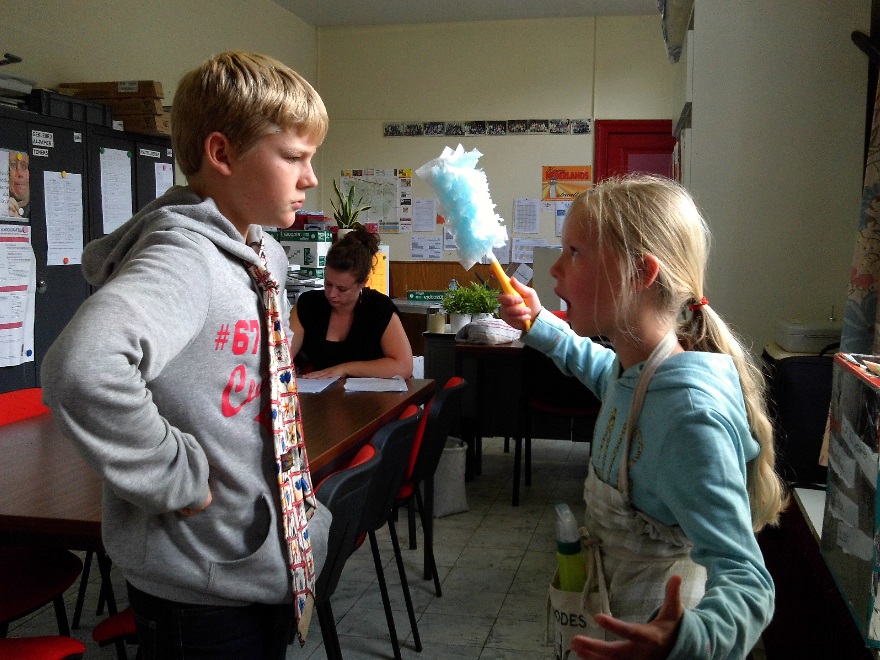 Ze spelen eerst verstoppertje en dan voetbal
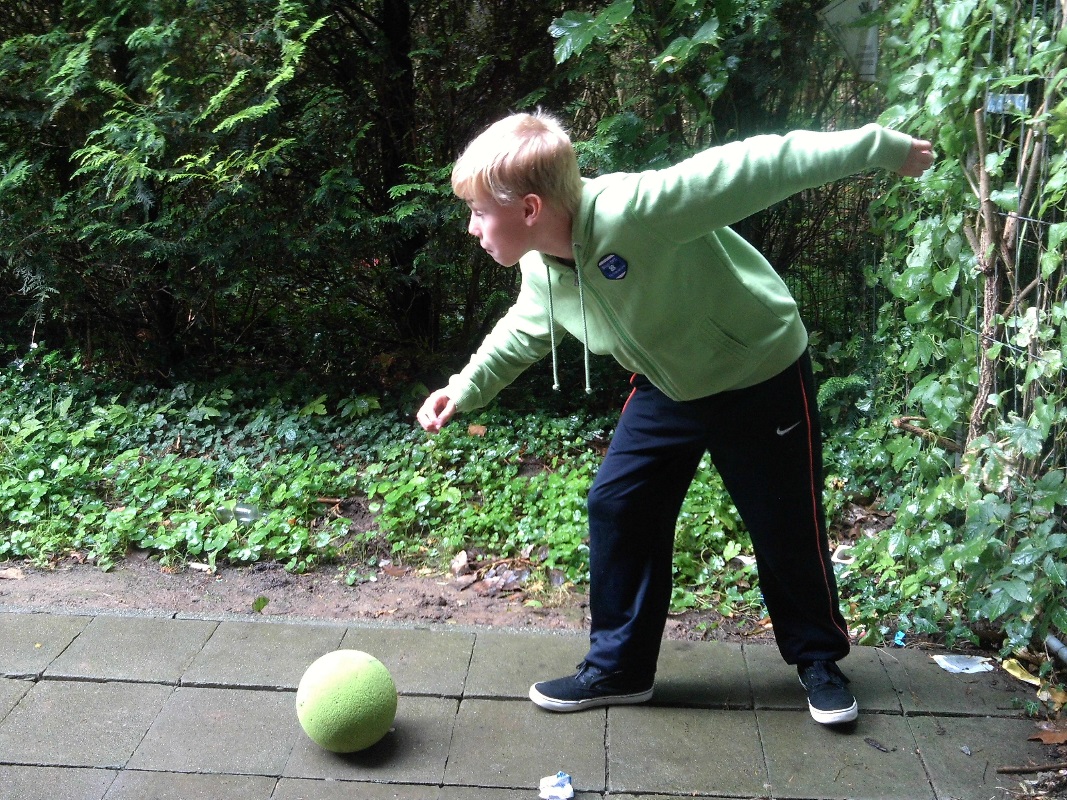 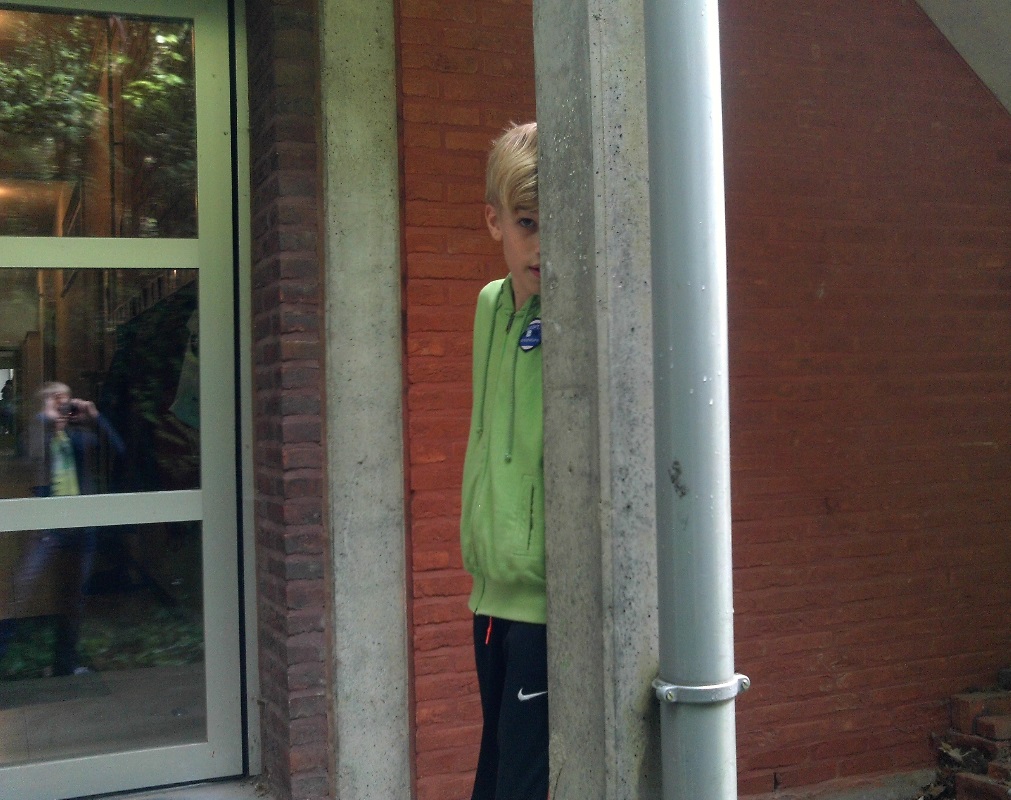 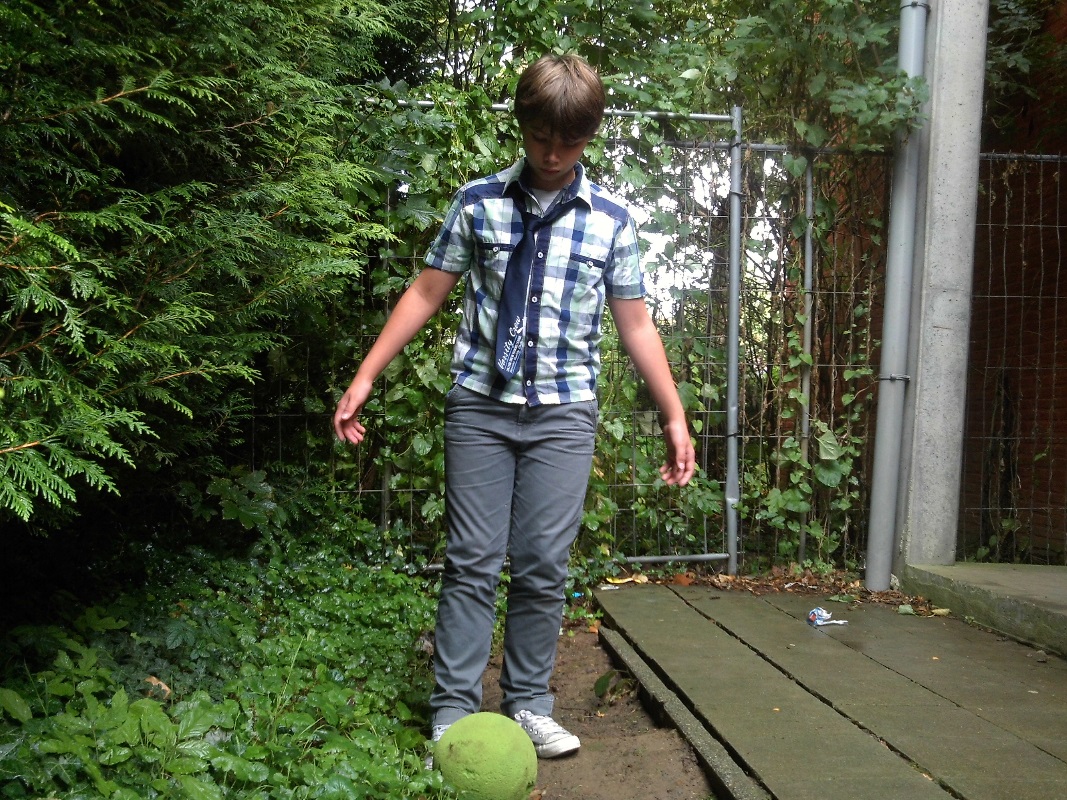 Discussie, discussie, discussie
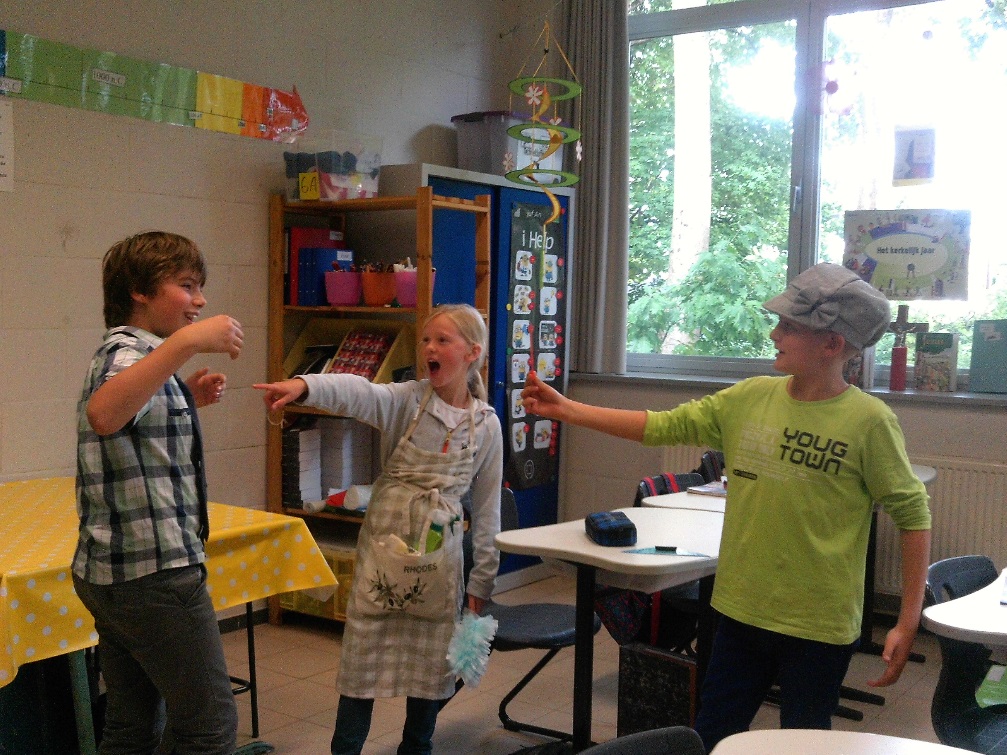 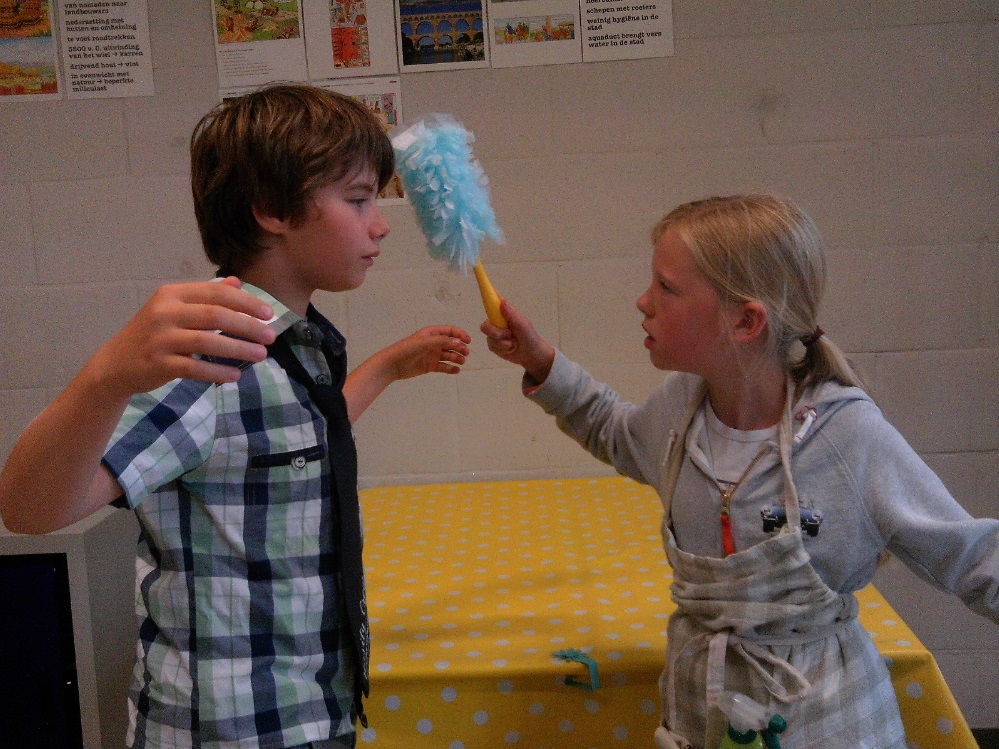 EINDE
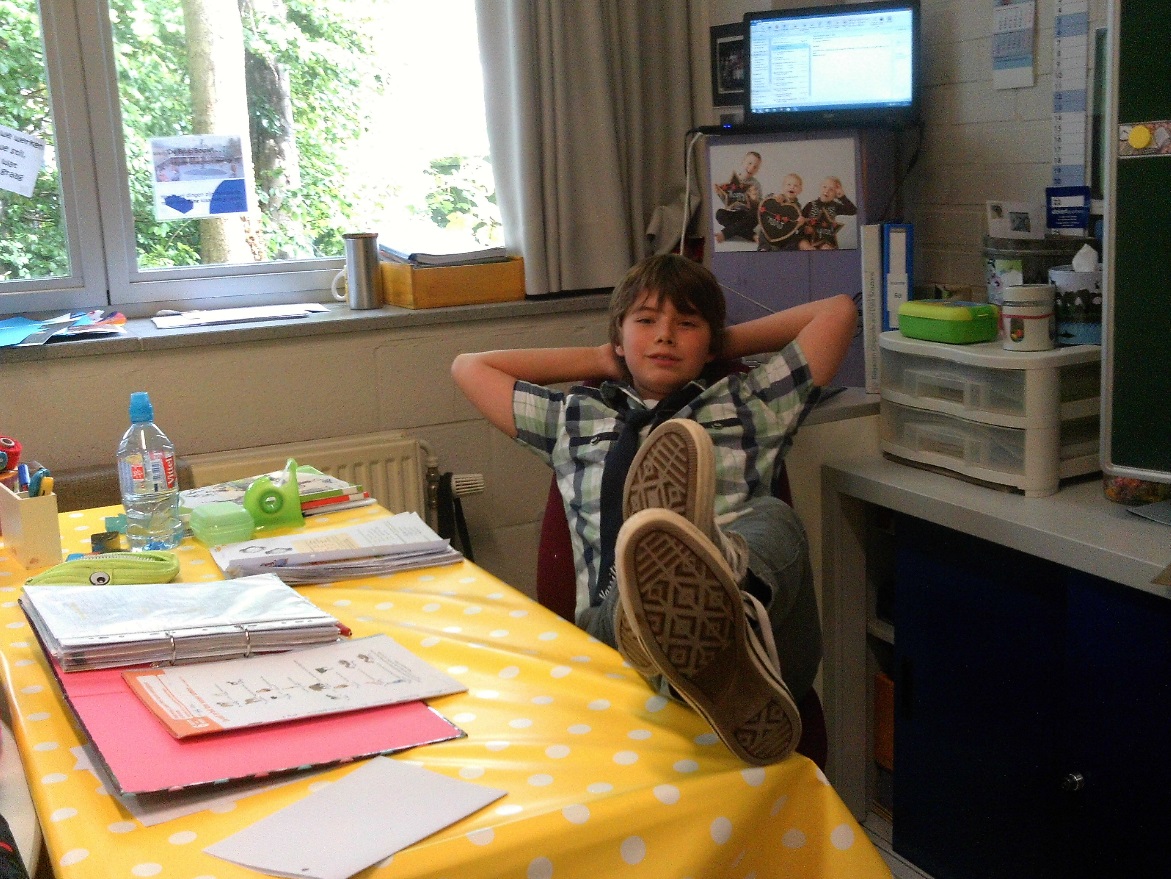